ブログを書くコツ
画像をうまく使おう
2017年3月9日  岩手県建設業協会
ブログを書くって何？
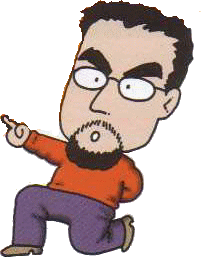 自分で物語を書いてそれを他人にうまく想像してもらうこと
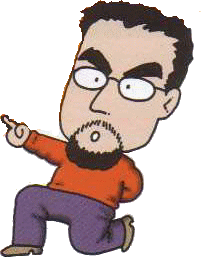 難しいの？
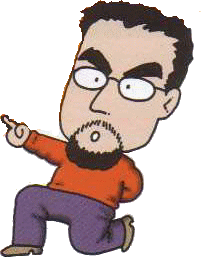 あたしは19年前から書いている
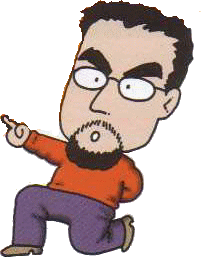 19年前の私の作品
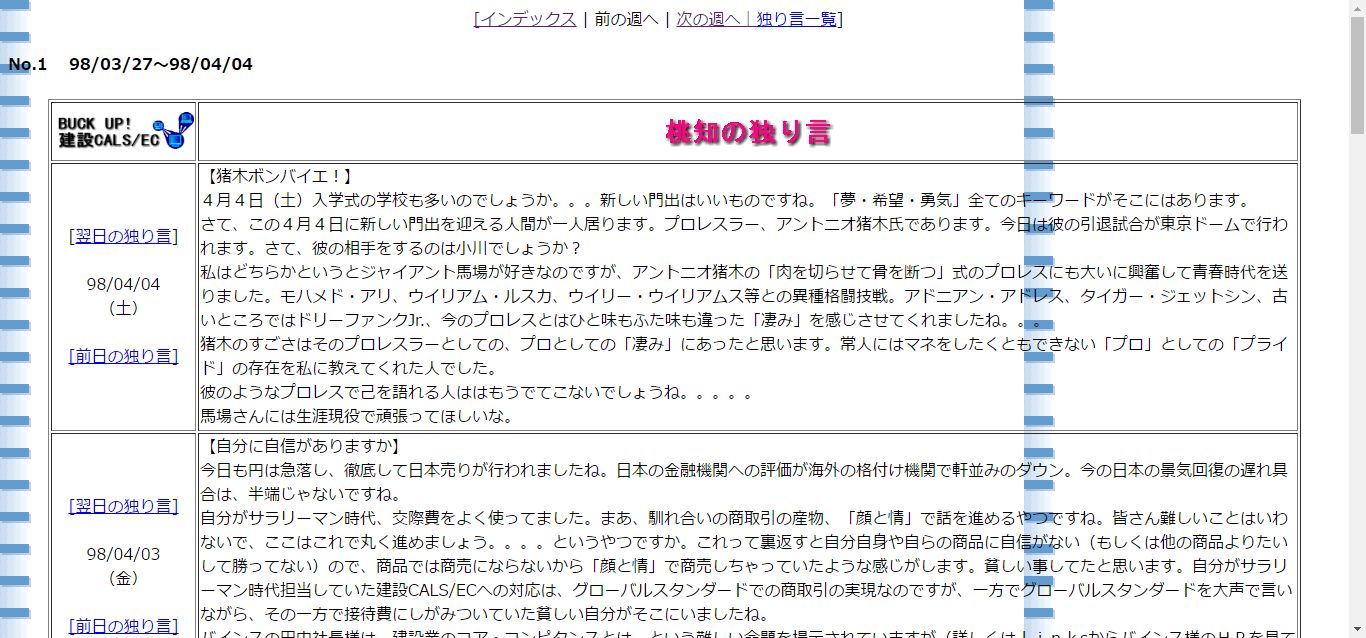 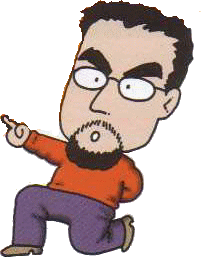 8年前左側の脳に穴があいた
アテローム血栓性脳梗塞
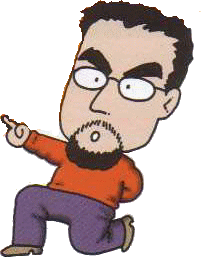 糖尿病
原因・高血糖症・高血圧症・高脂血症・喫煙
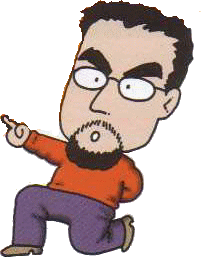 症状
失算失読失書
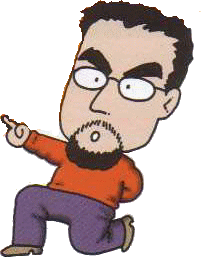 言葉を忘れた自分の住所が言えなかった家内の名前さえ忘れる始末
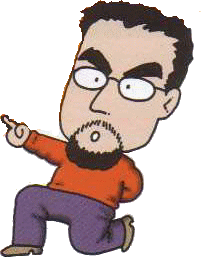 文章を書くのがとても苦手になった↓ブログを書けない
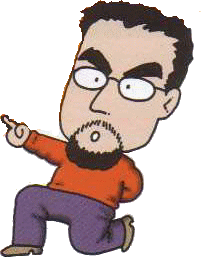 でも画像（写真）があるじゃないかと思った。
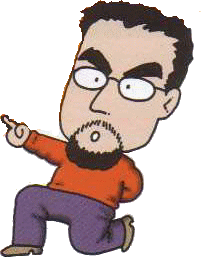 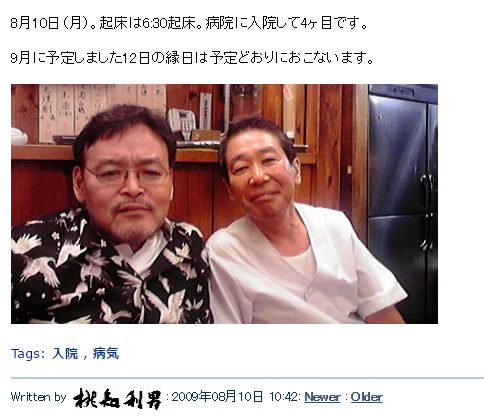 画像があるじゃないか
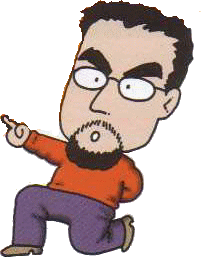 画像を使ってブログ（物語）を書いてみる
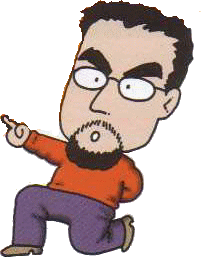 物語は右脳に訴えかけてくる
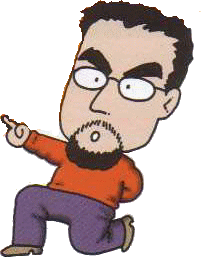 右脳に訴えるとは物語を勝手に想像してもらうことだ
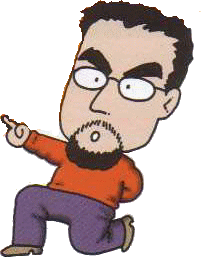 脳の三層構造
人類に形成された新皮質
脳梁
右脳
左脳
哺乳類脳
×
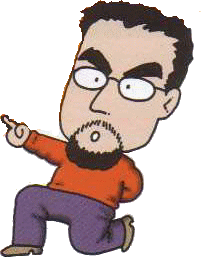 爬虫類脳
左脳
言語的な構造にしたがって働く知性数学的な知性
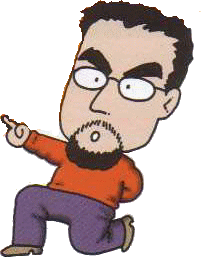 右脳
非言語的な
情動的な知性の働き
対象性の知性
ある意味、芸術的でさえある
効果的なブログには
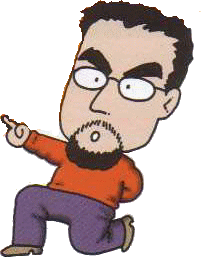 勿論、データとストーリー・テーラー（話し手）が必要です。
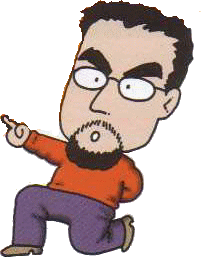 データて何？
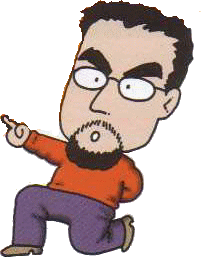 ブログにおけるデータとは語彙と画像（写真）である
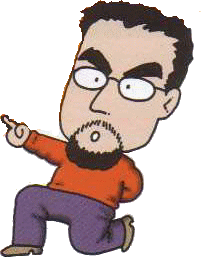 例題あたしは「盛楼閣の冷麺」が　　　　　　好きだ。
昨日のランチは「盛楼閣」の「冷麺大盛」であった。東京よりも暑かった盛岡で、サラリーマンで一杯の「盛楼閣」でである。そこで当たり前の様に出てくる「冷麺文法」の「盛岡冷麺」を見て、思わず「ほー」と肝心するあたしは否応なしに（その冷麺を）手繰り始めた。ズスーッとやると、あーこれだよ、と思う。脳裏をある思いが駆け巡る。これがあたしを「盛岡冷麺」に誘った張本人なのだ。「久々だ！盛楼閣の盛岡冷麺大盛でランチ。（盛岡市盛岡駅前通15）」http://www.momoti.com/blog4/2015/0617_040818.html
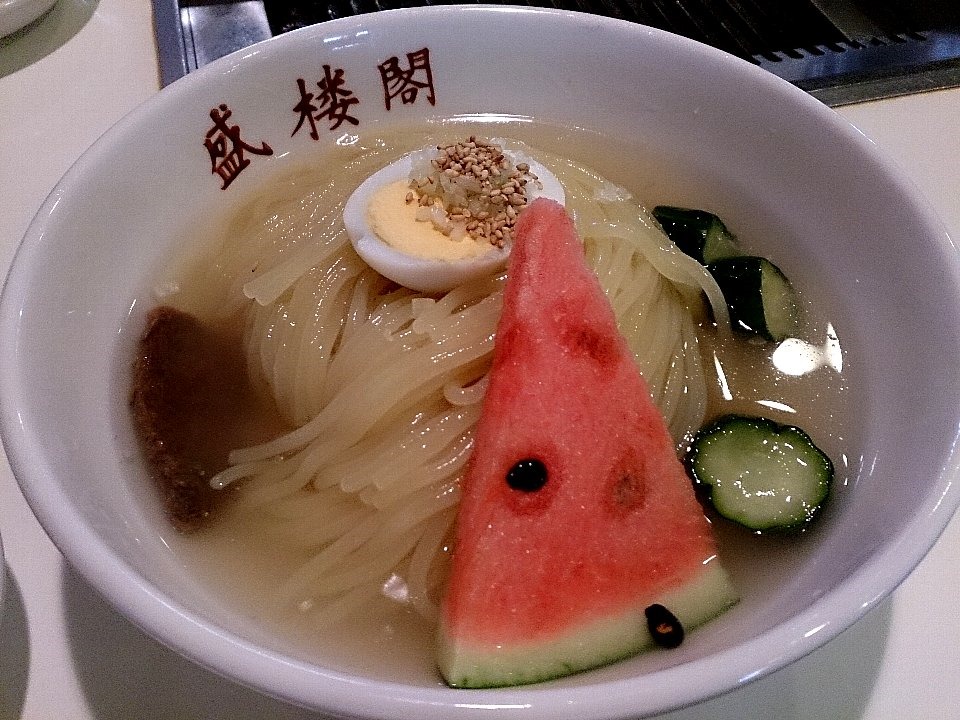 例題あたしは「大阪のカッター」がすきだ。
前に紹介した「NTカッタープロシリーズ AD－2P」を書いた時、なぜかあたしの「書きたい気持ち」が満たされていた。その「書きたい気持ち」とういうのは自己満足そのものなのだけれども、だからまたカッターの紹介をするのである（基本的にブログを書くという理由とはそんなモノなのだろう）。あたしの机の中の引き出しには更にこれがある。名前を「オルファ(OLFA) リミテッドSA 小型カッター Ltd-03」と云う。このオルファ（OLFA）というメーカーは、「NT」（前述のカッターである）同様大阪にある会社だ。しかし、この二つが大阪にあるというのも、なにか理不尽（非合理）なものがあるが、そもそもこのカッターの形を考え出したのは「オルファ」であって（だから、折る刃＝おるは＝オルファなのだ）、「オルファ」から頼まれてそのカッターを制作していたのが「NT」なのである（これでたぶん間違いはないと思う）。大阪のカッター、「オルファ(OLFA) リミテッドSA 小型カッター Ltd-03」を使う。
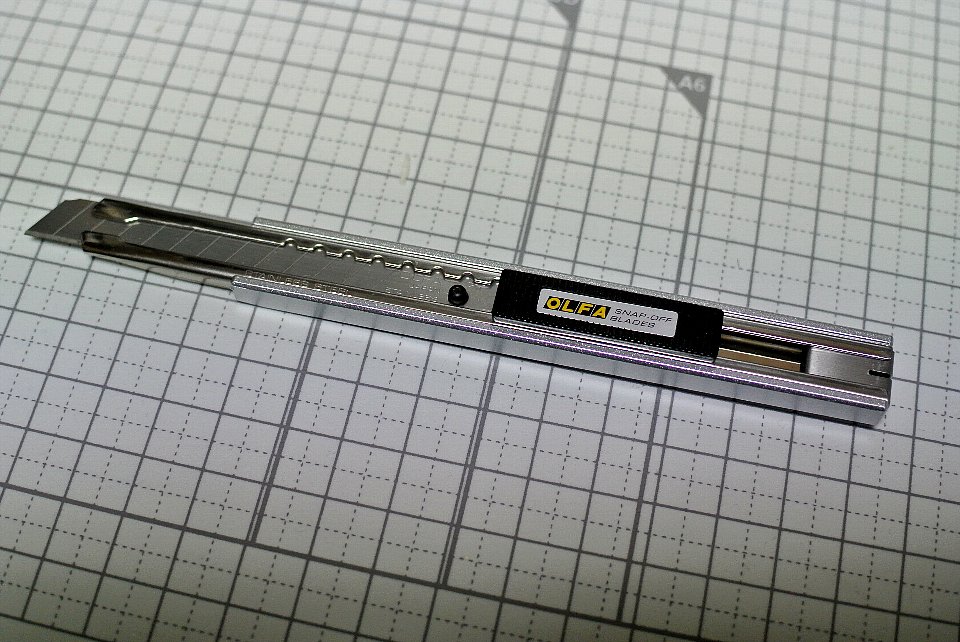 ブログの7割は画像の力
そして、写真があれば後からも書ける＝画像管理ソフト
さらに想像する力の半分以上は受け手側が持っている
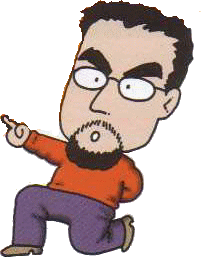 しかしデータありきは確実なのだ
データとは語彙である
写真とは語彙である
ブログとは送り手と受け手の創作物だ！
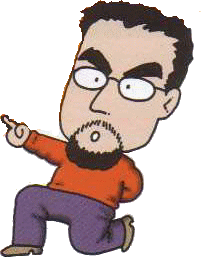 データありきのためには
それには常日頃の観察が大切です。
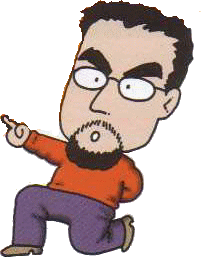 観察して常日頃から語彙にすること
観察して常日頃から写真に撮ること
そして、自分の型をもとう
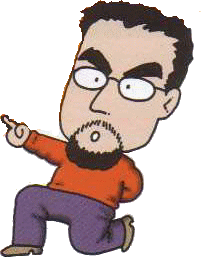 型のない人はうまいな、と思う人の型を真似をしよう
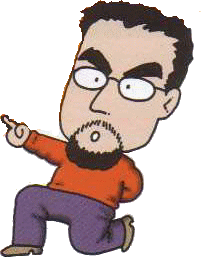 みんなでブログを楽しみましょう！
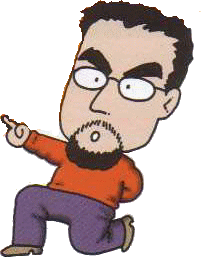 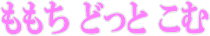 桃知　利男
E-mail　pinkhip@dc4.so-net.ne.jp
URL　　 http://www.momoti.com/

　ご面倒をおかけいたしますが、ご連絡はメールでお願いいたします。
(c) Copyright TOSIO MOMOTI 2017． All rights reserved.
無断複製厳禁